Názvosloví oxidů
Oxidy jsou sloučeniny kyslíku a jiného prvku
název oxidu
Oxid vápenatý

Oxid – podstatné jméno
		-  určuje typ sloučeniny
		- koncovka – id
Vápenatý – přídavné jméno
			- označuje prvek, který je na kyslík vázaný
			- zakončení odpovídá oxidačnímu číslu
Oxidační číslo
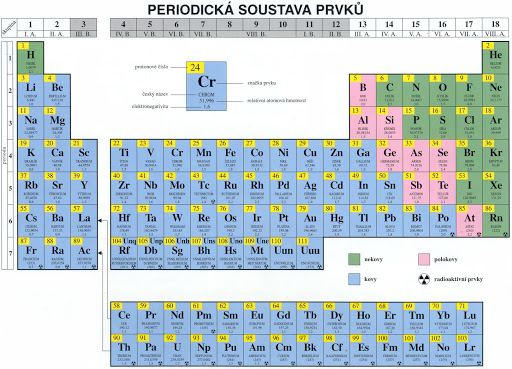 odpovídá náboji prvku

píše se římskou číslicí

Oxidy mají vždy – II

Oxidační číslo vázaného prvku je 

      vždy kladné – podle koncovky
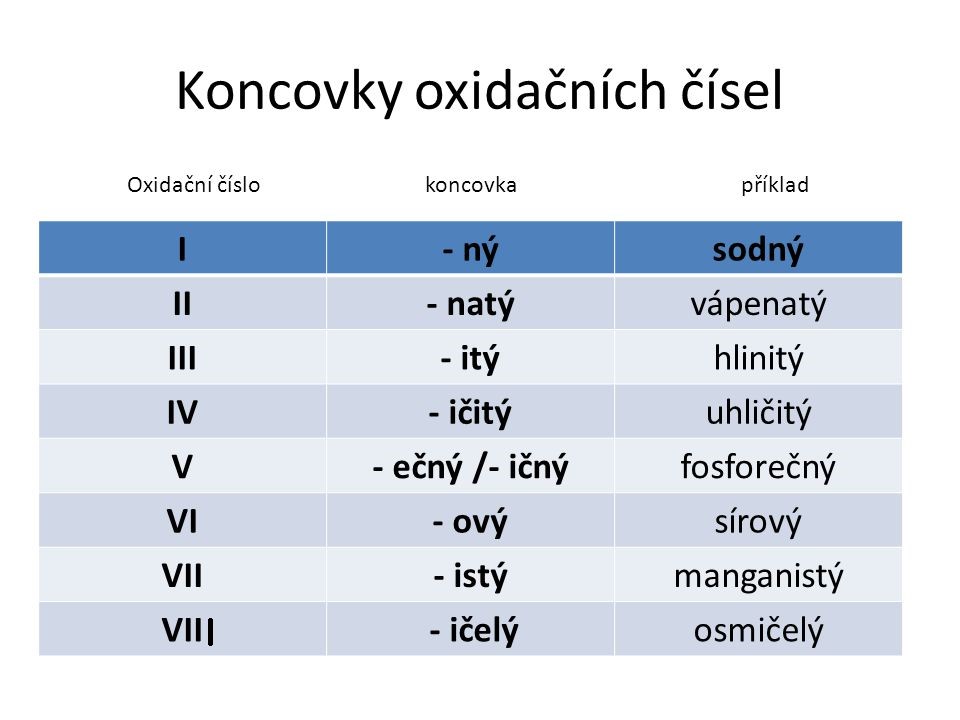 Tvorba vzorců
Oxid vápenatý
Zápis prvků – křížovým pravidlem
II
- II
Zápis oxidačních čísel
Ca
O
Součet kladných a záporných čísel se musí rovnat nule.
Ca O
Oxid hlinitý
2
3
III
- II
O
Al
Al2 O3
Tvorba názvů
I
- II
Li 2 O
1. Určím oxidační čísla
2. Musí platit – součet kladných a záporných čísel se musí rovnat nule.
Oxid litný
Procvičování – tvorba vzorců
oxid manganičitý

oxid dusnatý

oxid fosforečný

oxid dusitý

oxid měďný

oxid dusičitý

oxid měďnatý
oxid dusičný

oxid stříbrný

oxid zlatitý

oxid uhelnatý

oxid křemičitý

oxid olovnatý

oxid osmičelý
Procvičování – tvorba názvů
SnO2

Ag2O

Ca O

Fe2 O3

Mn2 O7
Cu O

Al2 O3

PbO2

P2  O5

K2 O